Мудрость воспитания:советы великих педагогов
Презентацию подготовила  зав. библиотекой МБОУ г. Иркутска СОШ № 6
Москалева Е.В.
Успешные рецепты воспитания педагогам и родителям
«Воспитание — очень трудная задача, которая требует 
мудрости, творческой самоотдачи и любви».

                                                                               
                                               
                                            Протоиерей Александр Ильяшенко
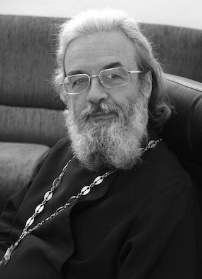 Идея народности в образовании и воспитании.
Константин Дмитриевич
             УШИНСКИЙ                            
                                                        «Учитель идёт в класс не учить детей, а побуждать их к учению»

                                                         Основоположник русской педагогической науки и писатель, 
                                                         он  первым заговорил о русской национальной школе.
                                                    


                                                          Статья «О пользе педагогической литературы»
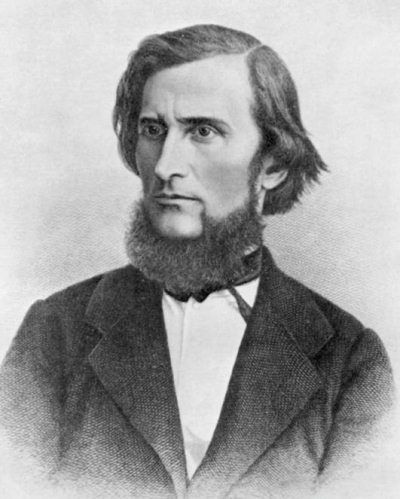 (1824-1870)
семья как коллектив
«Научить человека быть счастливым нельзя, но воспитать его так, 
 чтобы он был счастливым можно»

   Советский педагог и писатель. Согласно позиции ЮНЕСКО А. С. Макаренко отнесён к четырём педагогам, определившим способ педагогического мышления в XX веке.

  «Книга для родителей»
  «Педагогическая поэма»
Антон Семенович
        МАКАРЕНКО








      
           
         (1888-1939)
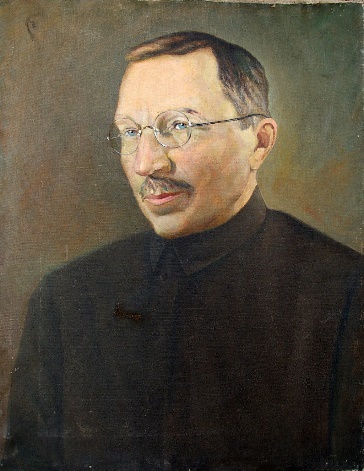 НАРОДНАЯ ПЕДАГОГИКА
Василий Александрович 
      СУХОМЛИНСКИЙ







      
      (1918 – 1970)
28.09.2018 исполнилось 100 лет со дня рождения выдающегося советского педагога, писателя, публициста, создателя народной (гуманной) педагогики.  Всю жизнь проработав в сельской школе, он сделал из нее научное учреждение и лабораторию по выработке педагогических методик. «Сто советов родителям»«Сердце отдаю детям»
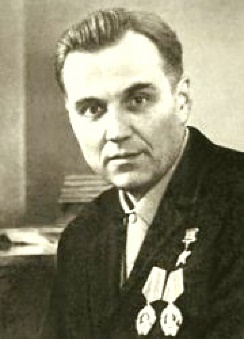 «Хороший учитель должен хорошо знать детскую педагогику»
ПЕДАГИГА СОТРУДНИЧЕСТВА
Симон Львович
                СОЛОВЕЙЧИК

                                                                       «Где нет любви, там нет и воспитания»

                                                                 
                                              Российский публицист, педагог и философ. 
                                                       Основатель  газеты для педагогов «1 сентября».

(1930 – 1996)                                  «Мокрые под дождем», «Педагогика для всех» , 
                                                                  «Пушкинские проповеди», «Учение с увлечением» др.
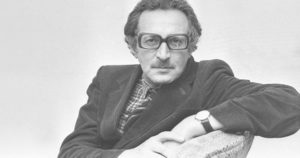 ГУМАННАЯ ПЕДАГОГИКА
Шалва Александрович
                АМОНАШВИЛИ
  
                                                                    Грузинский советский и российский педагог и психолог. 
                                                                    Почетный академик РАО. 
                                                                    Руководитель Международного Центра гуманной педагогики.

                                                                     Отрицание авторитарной, повелительной, приказной педагогики.
       (1935 – по настоящее время)                «Педагогические притчи»
                                                                      17 тысяч видеороликов в сети Интернета.
Адрес сайта: 
https://амонашвили.рф/amonashvili/
«Истинное воспитание Ребенка - в воспитании самих себя»
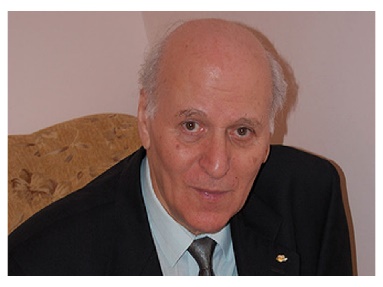 «АНТОЛОГИЯ ГУМАННОЙ ПЕДАГОГИКИ»
Издается с 1996 года. 
Включает 39 книг.
	«Череда поколений подобна одному человеку, который непрерывно учится». Б. Паскаль
	Сделана попытка осмысления пройденного человечеством долгого исторического пути, мирового и житейского опыта. 
	Все эти труды объединяют представленные в них идеалы добра, разума, красоты и созидания.
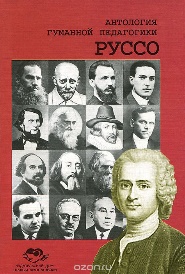 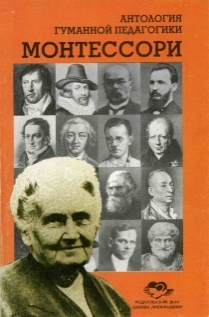 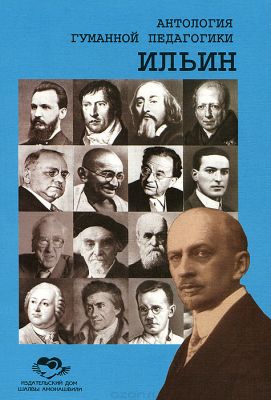 Желаю успехов!Обращайтесь к книгам!Книга – ваш друг и помощник.